การตีพิมพ์งานวิจัยในประเทศไทย (ระดับชาติ และนานาชาติ)
วิทยากร : นายกฤษณ์วรา รัตนโอภาส
1
Outline
1. รูปแบบบทความของ Proceeding  
2. สิ่งสำคัญในการทำต้นฉบับงานวิจัยเพื่อส่ง Proceeding
3. วิธีการเลือกการประชุม Proceeding
4. การวางแผนจัดทำงานวิจัยเพื่อตีพิมพ์
5. โอกาสสำหรับงานวิจัย Proceeding ไปสู่ วารสาร
2
Outline
1. รูปแบบบทความของ Proceeding  
2. สิ่งสำคัญในการทำต้นฉบับงานวิจัยเพื่อส่ง Proceeding
3. วิธีการเลือกการประชุม Proceeding
4. การวางแผนจัดทำงานวิจัยเพื่อตีพิมพ์
5. โอกาสสำหรับงานวิจัย Proceeding ไปสู่ วารสาร
3
1. รูปแบบบทความของ Proceeding
1-Column Format จำนวนหน้าอยู่ที่ 8-10 หน้า
2-Column Format จำนวนหน้าอยู่ที่ 4-6 หน้า
ทำบทความวิจัยกับไฟล์ MS Word ได้หรือไม่ ? 
ตอบ..... ได้ทุกสำนักพิมพ์และงานประชุม เพราะไฟล์ที่ส่งให้ผู้ทรงคุณวุฒิ คือไฟล์ PDF
4
Outline
1. รูปแบบบทความของ Proceeding  
2. สิ่งสำคัญในการทำต้นฉบับงานวิจัยเพื่อส่ง Proceeding
3. วิธีการเลือกการประชุม Proceeding
4. การวางแผนจัดทำงานวิจัยเพื่อตีพิมพ์
5. โอกาสสำหรับงานวิจัย Proceeding ไปสู่ วารสาร
5
2. สิ่งสำคัญในการทำต้นฉบับงานวิจัยเพื่อส่ง Proceeding
หัวข้อหลัก หัวข้อย่อย ย่อหน้า

ภาพ และตาราง  

อ้างอิง ในประเทศไทยมี 2 แบบคือ APA (…) และ IEEE [?]
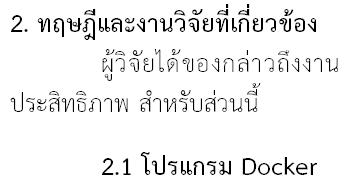 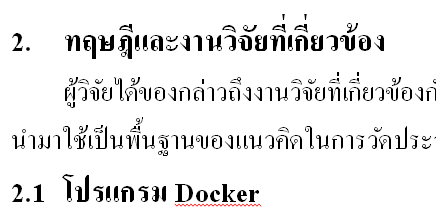 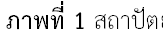 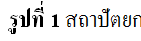 6
Outline
1. รูปแบบบทความของ Proceeding  
2. สิ่งสำคัญในการทำต้นฉบับงานวิจัยเพื่อส่ง Proceeding
3. วิธีการเลือกการประชุม Proceeding
4. การวางแผนจัดทำงานวิจัยเพื่อตีพิมพ์
5. โอกาสสำหรับงานวิจัย Proceeding ไปสู่ วารสาร
7
3 วิธีการเลือกการประชุม Proceeding
กลุ่มสหสาขาวิชา ในระดับชาติของราชภัฏ และ ราชมงคล
มหาวิทยาลัยราชภัฏ(สวนดุสิต สวนสุนันทา พระนคร สุราษฎร์ธานี ภูเก็ต วไลยอลงกรณ์) (ชำระค่าลงทะเบียนก่อน)
มหาวิทยาลัยเทคโนโลยีราชมงคล (ราชมงคลสุวรรณภูมิ ราชมงคลล้านนา ราชมงคลศรีวิชัย) 
ค่าลงทะเบียนอยู่ในช่วง 1,000 – 2,500 บาท (ประเภทผู้ลงทะเบียน นักศึกษา และ บุคคลทั่วไป) ทั้งแบบบรรยายและ โปสเตอร์
8
3 วิธีการเลือกการประชุม Proceeding (ต่อ)
กลุ่มสหสาขาวิชา ในระดับชาติของมหาวิทยาลัยวิจัย(ขนาดใหญ่)
เกษตรศาสตร์ นเรศวร สุรนารี เชียงใหม่ ขอนแก่น ศรีนครินทรวิโรฒ(ฟรีค่าลงทะเบียน) 
ชำระค่าลงทะเบียนหลังประกาศผลและส่งบทความฉบับสมบูรณ์ อยู่ในช่วง 1,000 – 2,500 บาท (ประเภทผู้ลงทะเบียน นักศึกษา และ บุคคลทั่วไป) ทั้งแบบบรรยายและ โปสเตอร์
9
3 วิธีการเลือกการประชุม Proceeding (ต่อ)
กลุ่มเฉพาะสาขา ในระดับชาติเวียนไปตามเจ้าภาพ
 The 11th Thailand Congress of Nutrition (TCN2017) การประชุมวิชาการโภชนาการแห่งชาติ 
การประชุมวิชาการและนำเสนอผลงานวิจัยพืชเขตร้อนและกึ่งร้อน
การประชุมวิชาการระดับประเทศทางด้านเทคโนโลยีสารสนเทศ
ชำระค่าลงทะเบียนหลังประกาศผลและส่งบทความฉบับสมบูรณ์  ช่วง 2,000 – 4,500 บาท (ประเภทผู้ลงทะเบียน นักศึกษา และ บุคคลทั่วไป) ทั้งแบบบรรยายและ โปสเตอร์
10
3 วิธีการเลือกการประชุม Proceeding (ต่อ)
เว็บไซต์ในการค้นหางานประชุมวิชาการ(ระดับชาติ และนานาชาติ)
http://www.conferenceinthai.com 
http://www.grad.mahidol.ac.th/th/news-events/conference.php
11
3 วิธีการเลือกการประชุม Proceeding (ต่อ)
บนเครือข่ายสังคมออนไลน์ Facebook
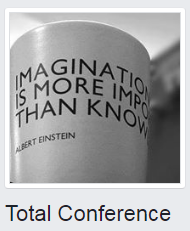 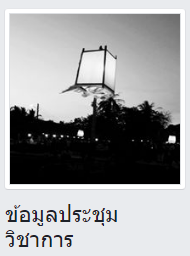 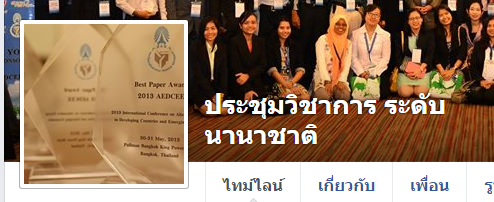 12
Outline
1. รูปแบบบทความของ Proceeding  
2. สิ่งสำคัญในการทำต้นฉบับงานวิจัยเพื่อส่ง Proceeding
3. วิธีการเลือกการประชุม Proceeding
4. การวางแผนจัดทำงานวิจัยเพื่อตีพิมพ์
5. โอกาสสำหรับงานวิจัย Proceeding ไปสู่ วารสาร
13
4 การวางแผนจัดทำงานวิจัยเพื่อตีพิมพ์
กำหนดการนำเสนองานวิจัยมีกรอบเวลาที่สำคัญดังนี้ 
ประชาสัมพันธ์ (Call for paper CFP) ล่วงหน้า 1-2 เดือน
 ปิดรับบทความ	(Paper Submission Deadline) 
ถัดไปไม่เกิน 1 เดือน	 
แจ้งผลการพิจารณาบทคัดย่อ (Notification of Acceptance)
ถัดไปไม่เกิน 1-2 สัปดาห์
ส่งบทความฉบับสมบูรณ์ (Submission of Camera-ready Manuscripts) 	  
วันเดียวกันกับ
วันสุดท้ายของการลงทะเบียนอัตราพิเศษ (Early-Bird Registration)
14
4 การวางแผนจัดทำงานวิจัยเพื่อตีพิมพ์ (ต่อ)
สิ่งสำคัญในการเตรียมเอกสารบทความวิจัยเพื่อเผยแพร่
ดาว์นโหลด รูปแบบเอกสารตัวอย่าง สำหรับภาษาไทยมีเฉพาะไฟล์ MS Word และ PDF ในงานระดับนานาชาติ มีทั้ง MS Word และ Latex 
การส่งบทความส่วนใหญ่ใช้ PDF โปรแกรมที่เหมาะสมสำหรับสร้างไฟล์ PDF ได้แก่
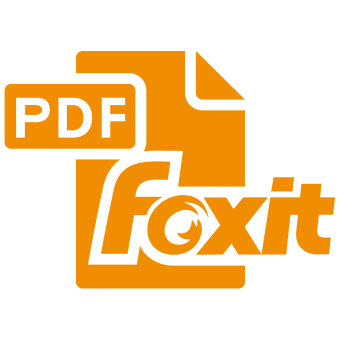 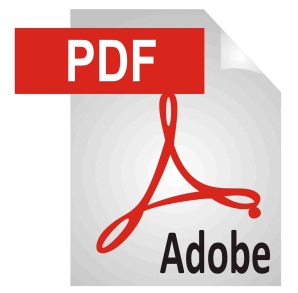 15
4 การวางแผนจัดทำงานวิจัยเพื่อตีพิมพ์ (ต่อ)
หัวข้อสำคัญในการเขียนงานวิจัย
บทคัดย่อ (เขียนหลังสุด)
1. บทนำ 
2. ทฤษฎีและงานวิจัยที่เกี่ยวข้อง
3. วิธีการดำเนินการวิจัย
4. ผลการวิจัย
5. สรุปผลวิจัย
เอกสารอ้างอิง
วัตถุประสงค์
16
4 การวางแผนจัดทำงานวิจัยเพื่อตีพิมพ์ (ต่อ)
การทำเอกสารขอไปราชการได้ต่อเมื่อ
แจ้งผลการพิจารณาบทคัดย่อ (Notification of Acceptance)
ในงานวิชาการระดับนานาชาติ สามารถแนบจดหมายตอบรับเพื่อขอทำคำสั่ง
ส่งบทความฉบับสมบูรณ์ (Submission of Camera-ready Manuscripts) 	  
วันสุดท้ายของการลงทะเบียนอัตราพิเศษ (Early-Bird Registration)
ในงานวิชาการระดับชาติ สามารถขอหนังสือตอบรับบทความได้เมื่อส่งผลงานฉบับสมบูรณ์และชำระค่าลงทะเบียนเรียบร้อยแล้ว(ส่วนใหญ่)
17
Outline
1. รูปแบบบทความของ Proceeding  
2. สิ่งสำคัญในการทำต้นฉบับงานวิจัยเพื่อส่ง Proceeding
3. วิธีการเลือกการประชุม Proceeding
4. การวางแผนจัดทำงานวิจัยเพื่อตีพิมพ์
5. โอกาสสำหรับงานวิจัย Proceeding ไปสู่ วารสาร
18
5. โอกาสสำหรับงานวิจัย Proceeding ไปสู่ วารสาร
งานประชุมวิชาการที่สามารถต่อไปสู่ วารสารได้ (ผู้เขียนร้องขอให้ส่งให้ วารสารพิจารณา) 
การประชุมวลัยลักษณ์วิจัย (จัดขึ้นทุกปี วารสารกลุ่ม TCI 1)
ทางเลือก: กรณีได้คำแนะนำจากผู้ทรงคุณวุฒิ สามารถส่งไปยังวารสารอื่นๆ ได้ โดยมีข้อกำหนดที่สำคัญคือ 
การขยายเนื้องานและทดสอบเพิ่มไม่น้อยกว่า 30% และปรับรูปภาพและผลใหม่ กรณีเคยตีพิมพ์ Full paper
19
Any Questions
20